BSL Level 1Unit 102
Describing Animals
Pets
Dog
Cat
Hamster
Guinea Pig
Horse
Pony
Snake
Lizard
Mouse
Rabbit
Fish
Goldfish
Spider
Budgie
Parrot
Chickens
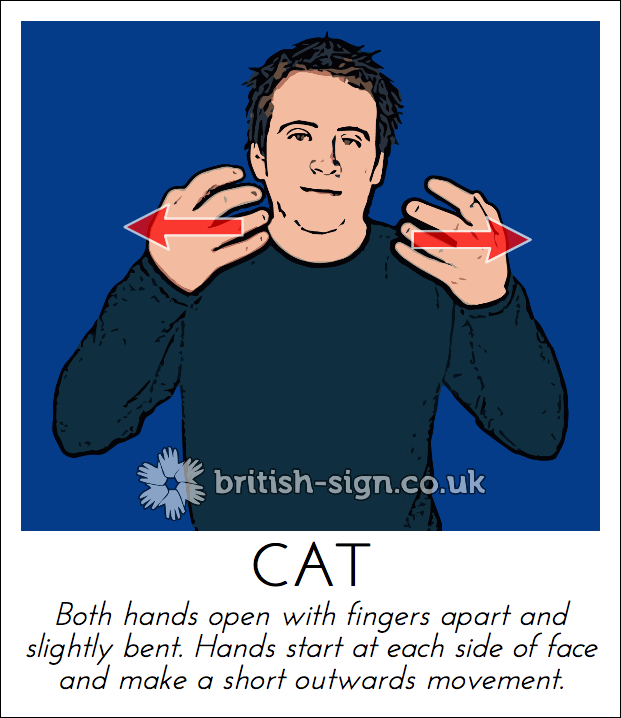 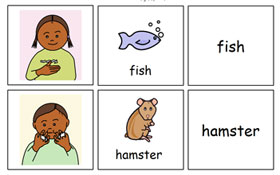 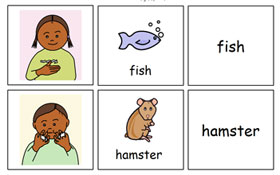 Fish
Hamster
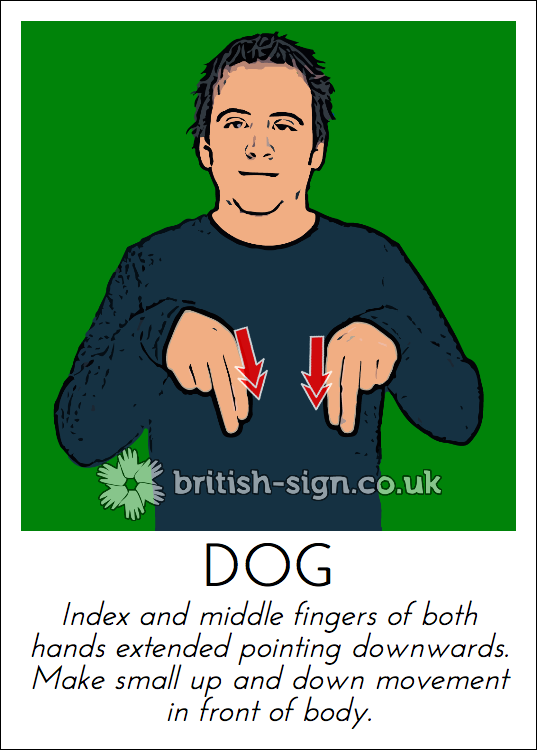 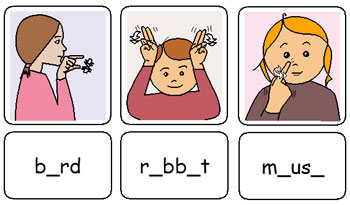 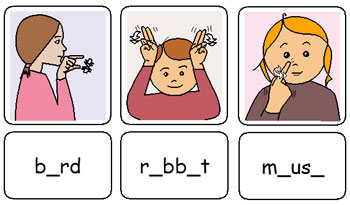 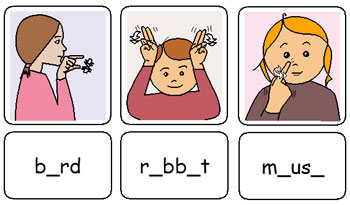 Mouse
Bird
Rabbit
Descriptions
Big 
Tall
Tiny
Small
Fluffy
Hairy
Long bushy tail
Short tail
Teeth
Pointed ears, long ears
Colours
Shape / size
Spots / Pattern
Paws, claws
Shiny
Sweet / cute
Bark / Miaow
Vicious / growling
Describing your pet
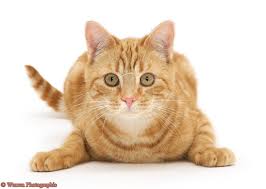 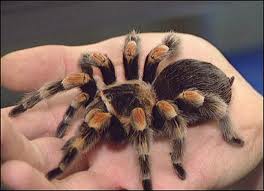 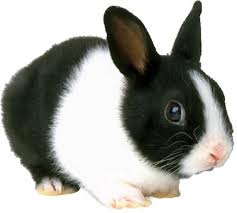 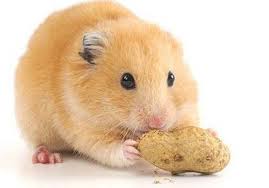 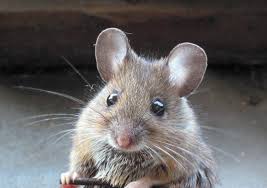 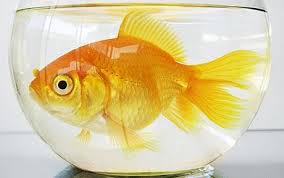 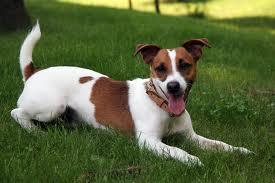 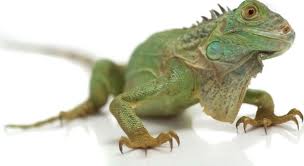